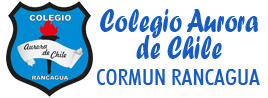 Semana de trabajo n°35
Unidades de medición
Saludo.
Estimados estudiantes, es importante recordar que a partir de la semana 18 comenzamos a trabajar con 2 clases a la semana, 1 la cual será teórica (Incluida en este ppt) la siguiente clase, será práctica, esto quiere decir que trabajaremos enfocados principalmente en el libro de clases. Por otro lado, se recomienda que revises correctamente este power point ya que tiene la información valiosa para las siguientes clases.
Desde este momento regirán las normas de convivencia para la clase online 
Apague los micrófonos y solo deben ser encendidos cuando el profesor pregunta como parte de la dinámica de la clase
Si el alumno es nombrado por el profesor y éste no contesta se considerara ausente de clases, es importante su participación.
Mientras dure la sesión debe ser respetuoso con sus compañeros y profesor cuidando su lenguaje y escritura en el chat.
Objetivo priorizado
Ruta de aprendizaje
Saludo a los alumnos
Seleccionar elementos que pueden ser medidos con unidades de medida distinta.
Transformación de unidades de medidas
Objetivo de la clase.
Transformar kilómetros en metros y viceversa
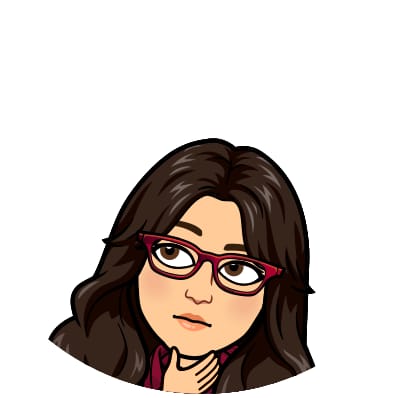 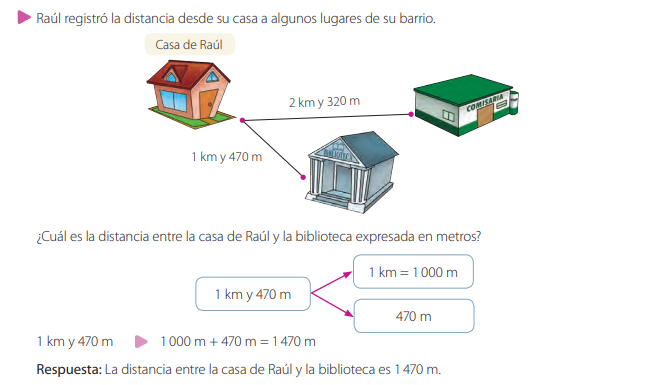 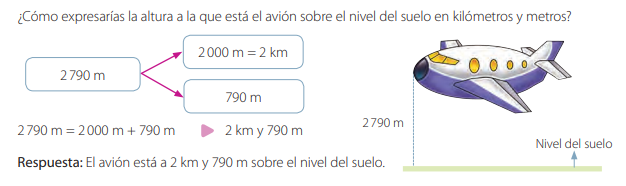 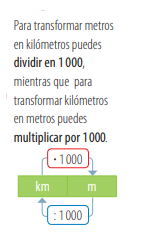 IMPORTANTE
GUIA DE UNIDADES DE MEDIDAS
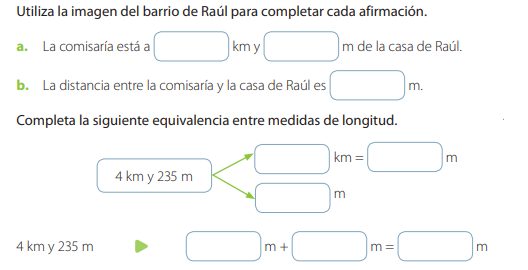 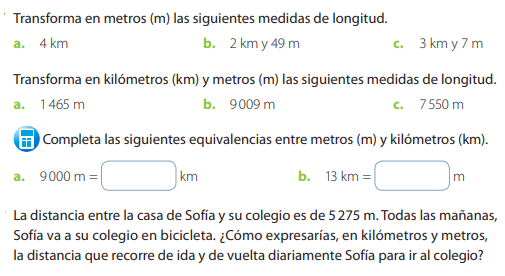 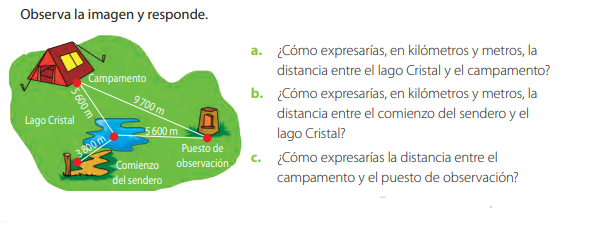 cierre
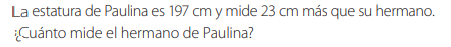 2da clase
Objetivo de la clase 2.
Usar la adición o la sustracción para resolver problemas de medición
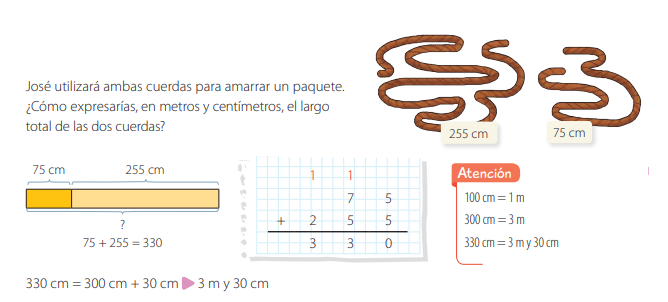 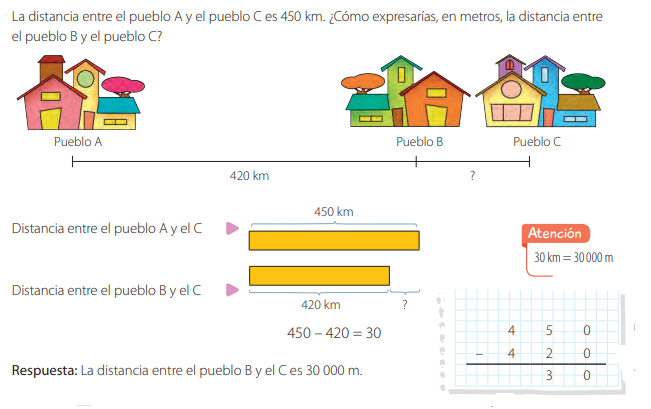 Ejercicios de aplicación
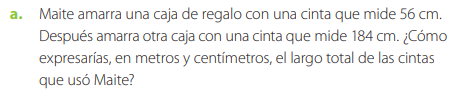 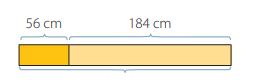 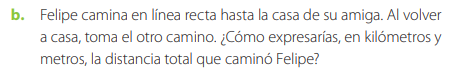 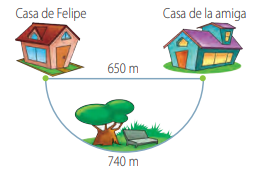 CIERRE
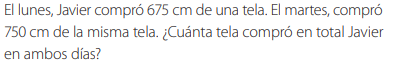